The First Years of the American Revolutionary War
The Evacuation of Boston
For nine months after the Battle of Bunker Hill, the British Army remained in ________________.

In July 1775 _________ ___________________ arrived in Boston and began training the Continental Army.
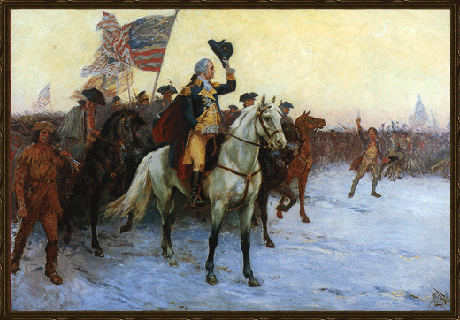 The Evacuation of Boston
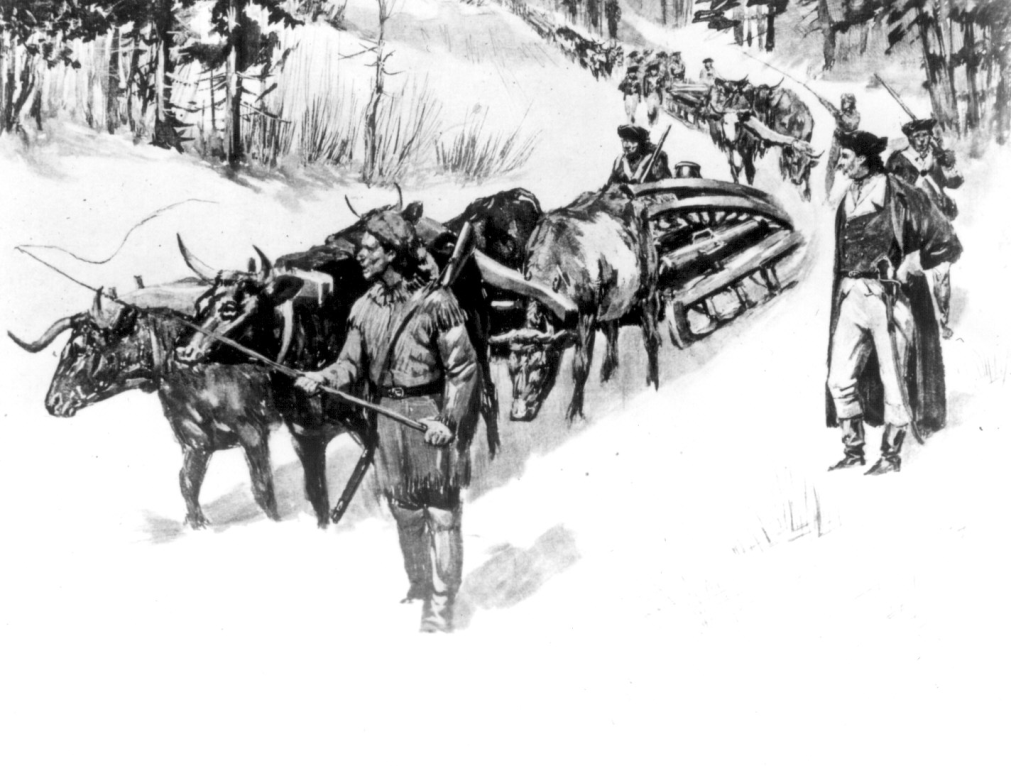 In January 1776, General Henry Knox came to Boston with large cannons his Patriots had hauled from ______________________.

Washington used these guns to threaten British forces and British ships in the _________________
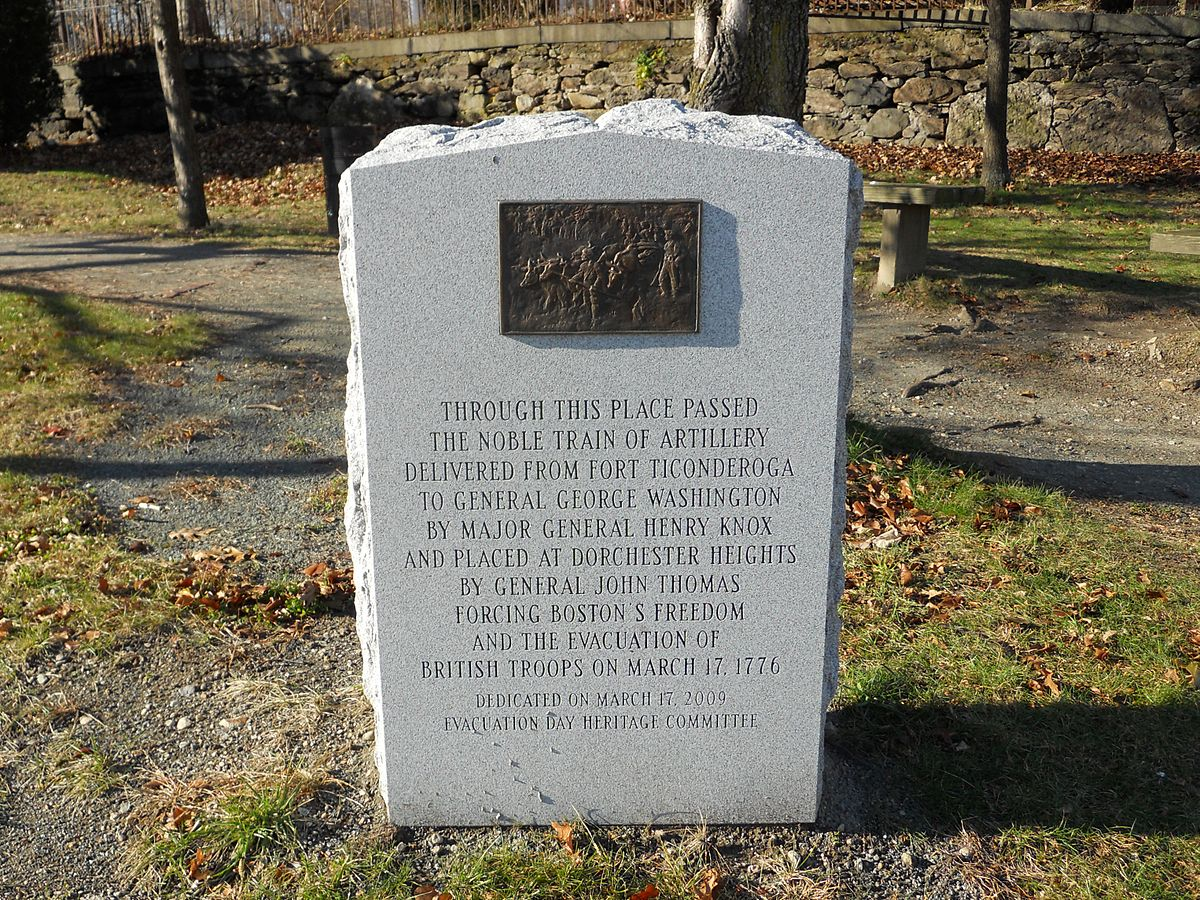 The Evacuation of Boston
Realizing they could no longer ______________ their position, the British fled to _____________ to regroup and plan the next phase of the war.
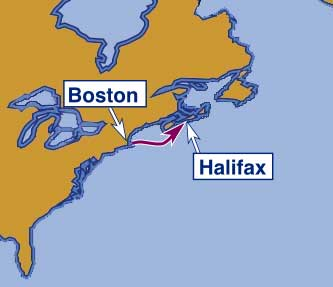 British Strategy to win the Revolutionary War
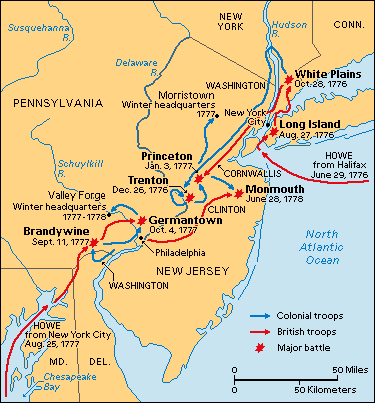 Realizing that the  Americans were strongest in ____________________, the British decided to focus on fighting in the _____ _____________ colonies (NY, NJ, PA) where there were many ________________ (people loyal to the King).
British Strategy to win the Revolutionary War
In the summer of 1776, the British Army invaded _____ ________________ and almost wiped out Washington’s army.

The British used German mercenaries called _________________ to help them defeat the Americans.
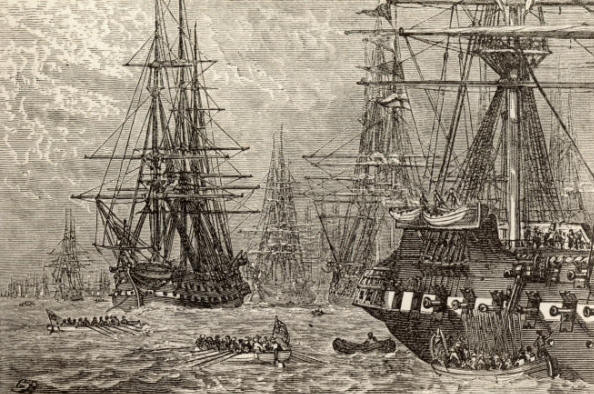 British Strategy to win the Revolutionary War
By October the British had forced the Continental Army out of __________ and into ______________________.

By the __________ of ____ Washington and his army were on the verge of collapse.
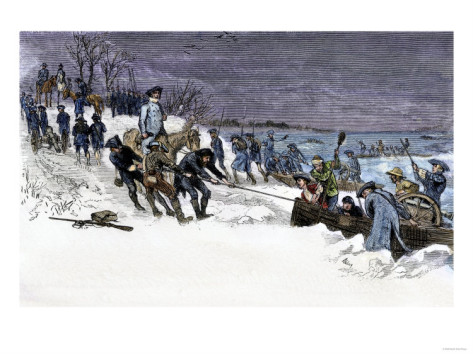 THE CROSSING
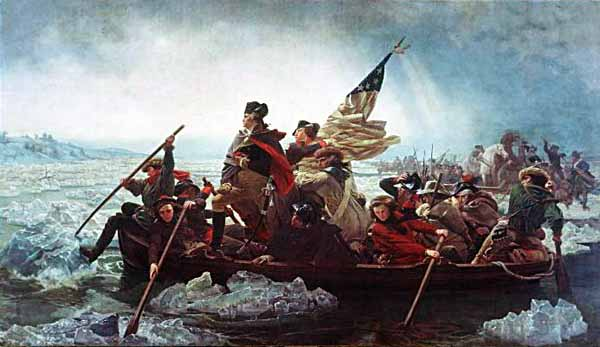